2023-2024  EĞİTİM ÖĞRETİM DÖNEMİ PLANLAMASI
Tarih Zümresi
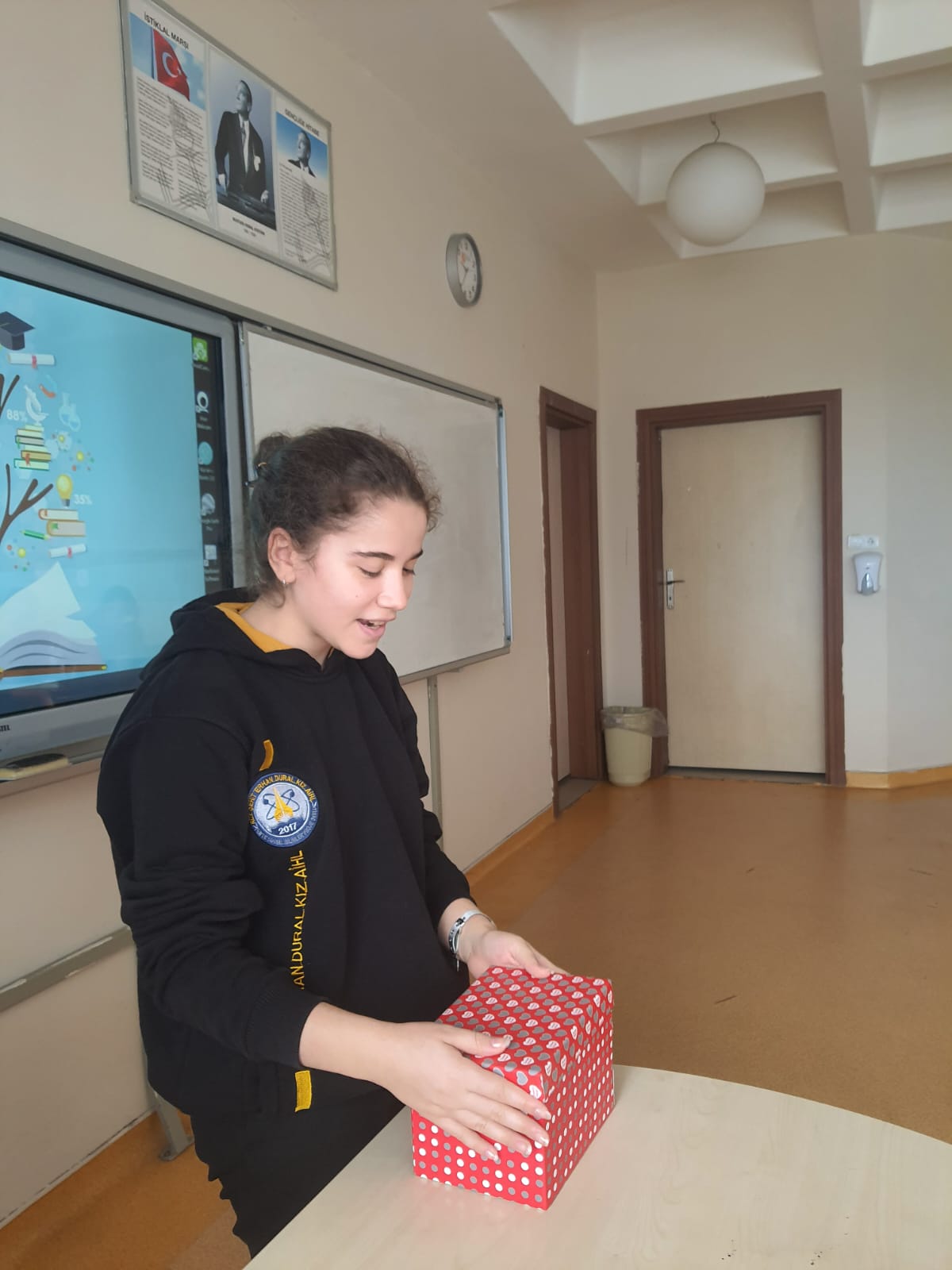 Tanışma Etkinlikleri
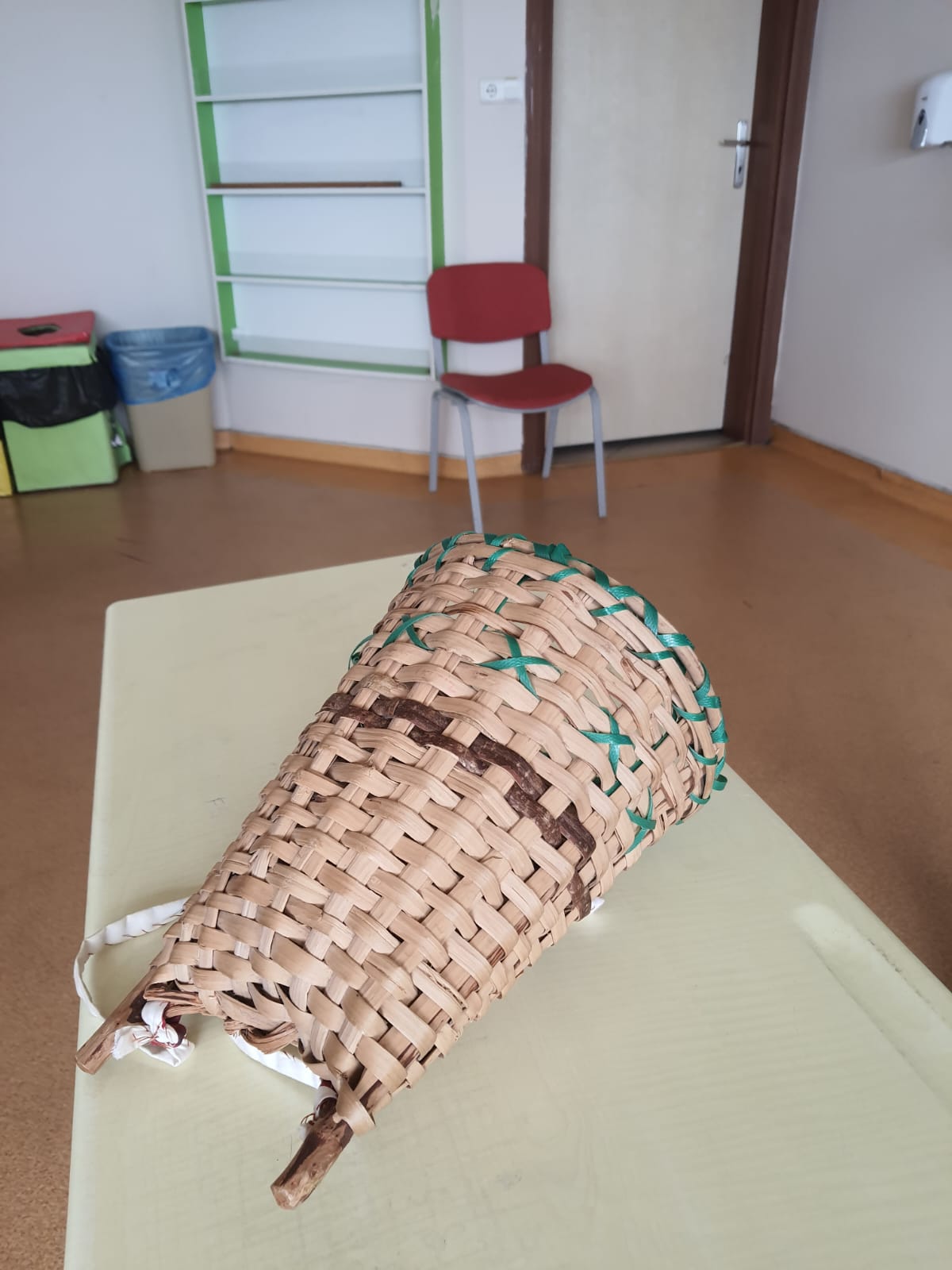 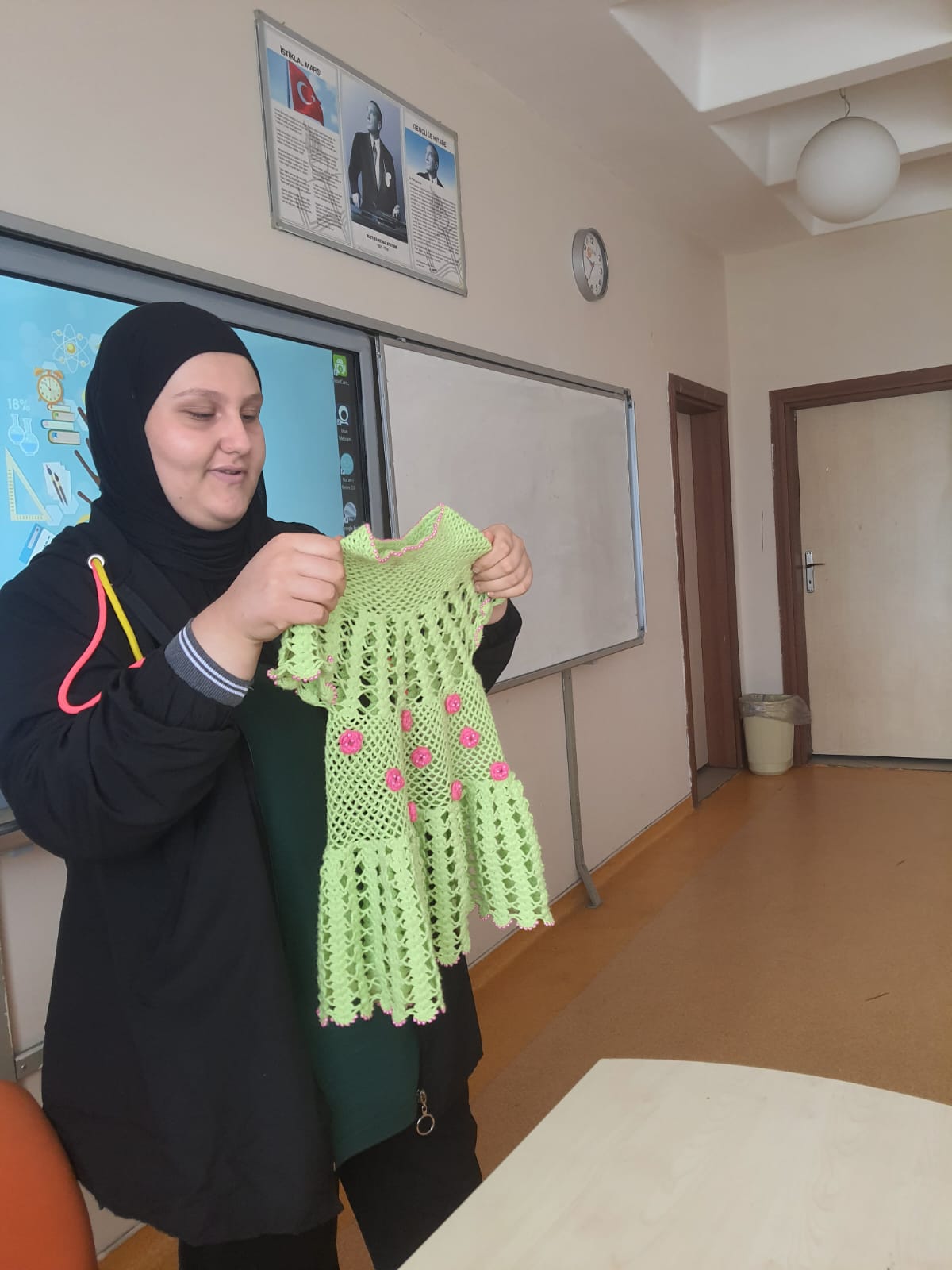 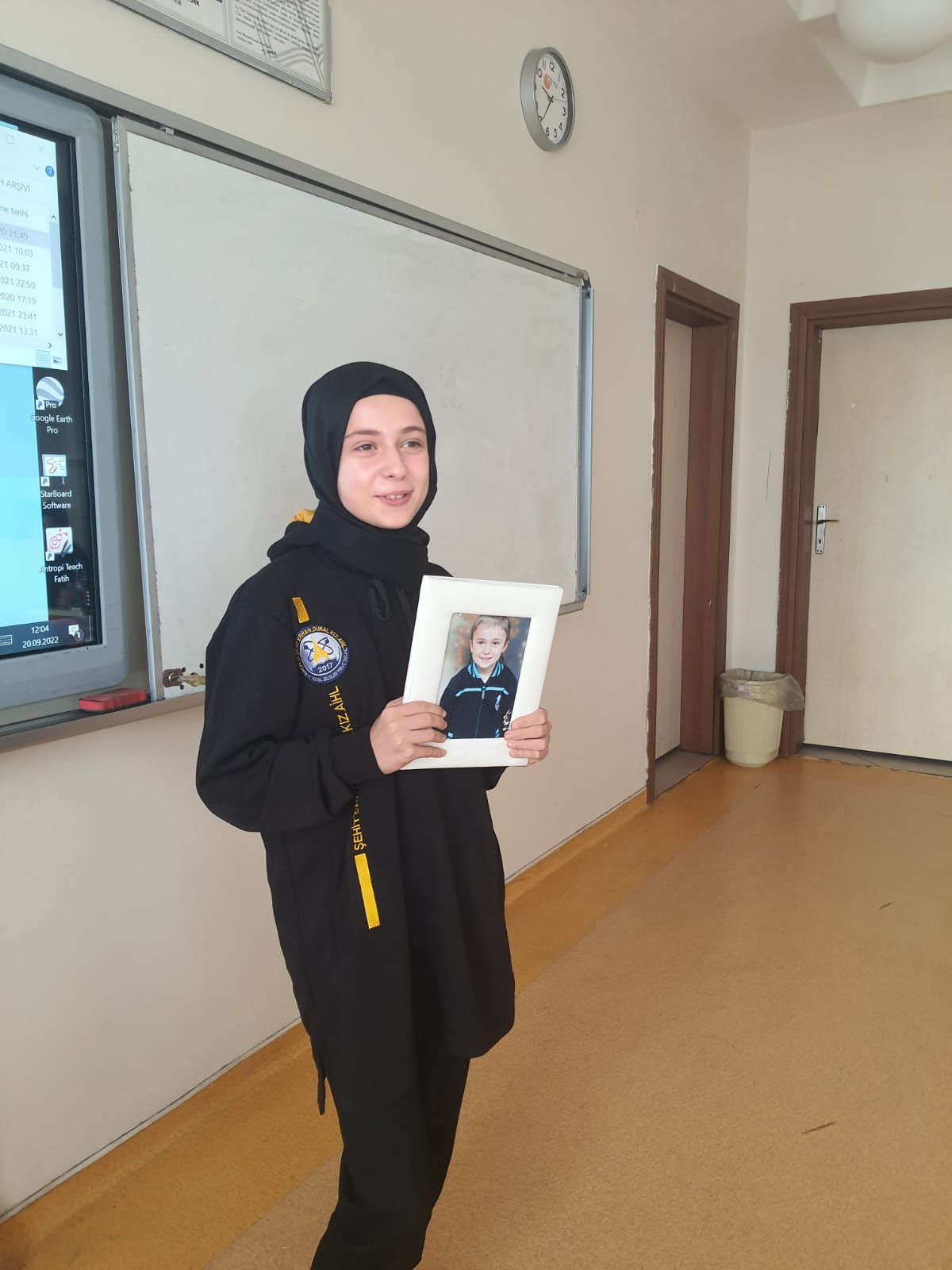 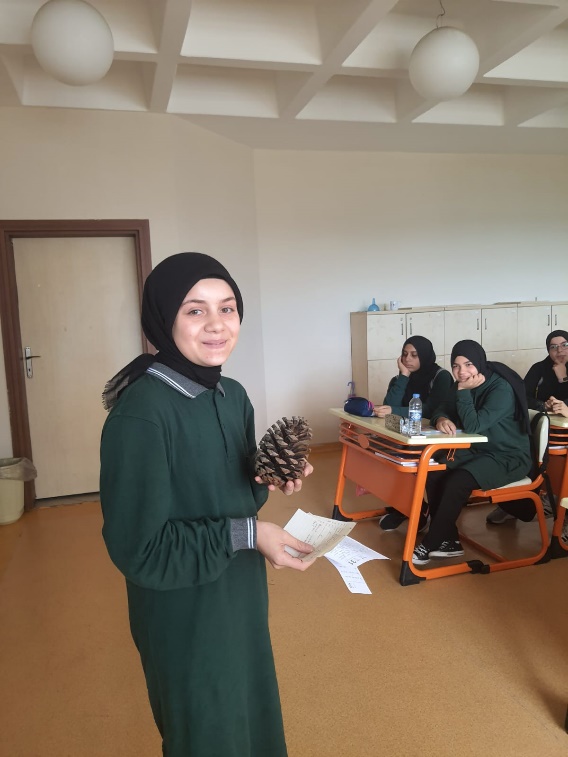 Meb kazanımlarını destekleyici sınıf etkinlikleri uygulama
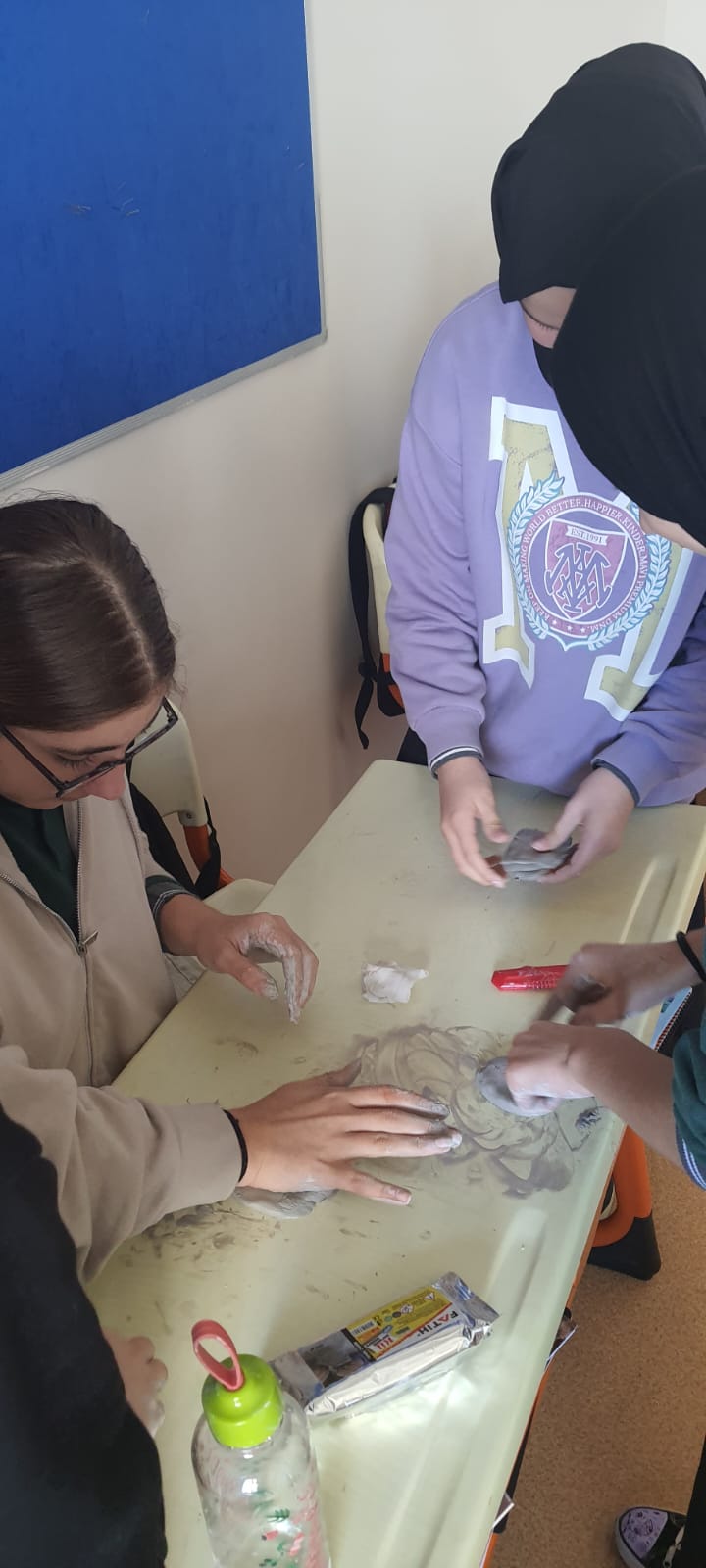 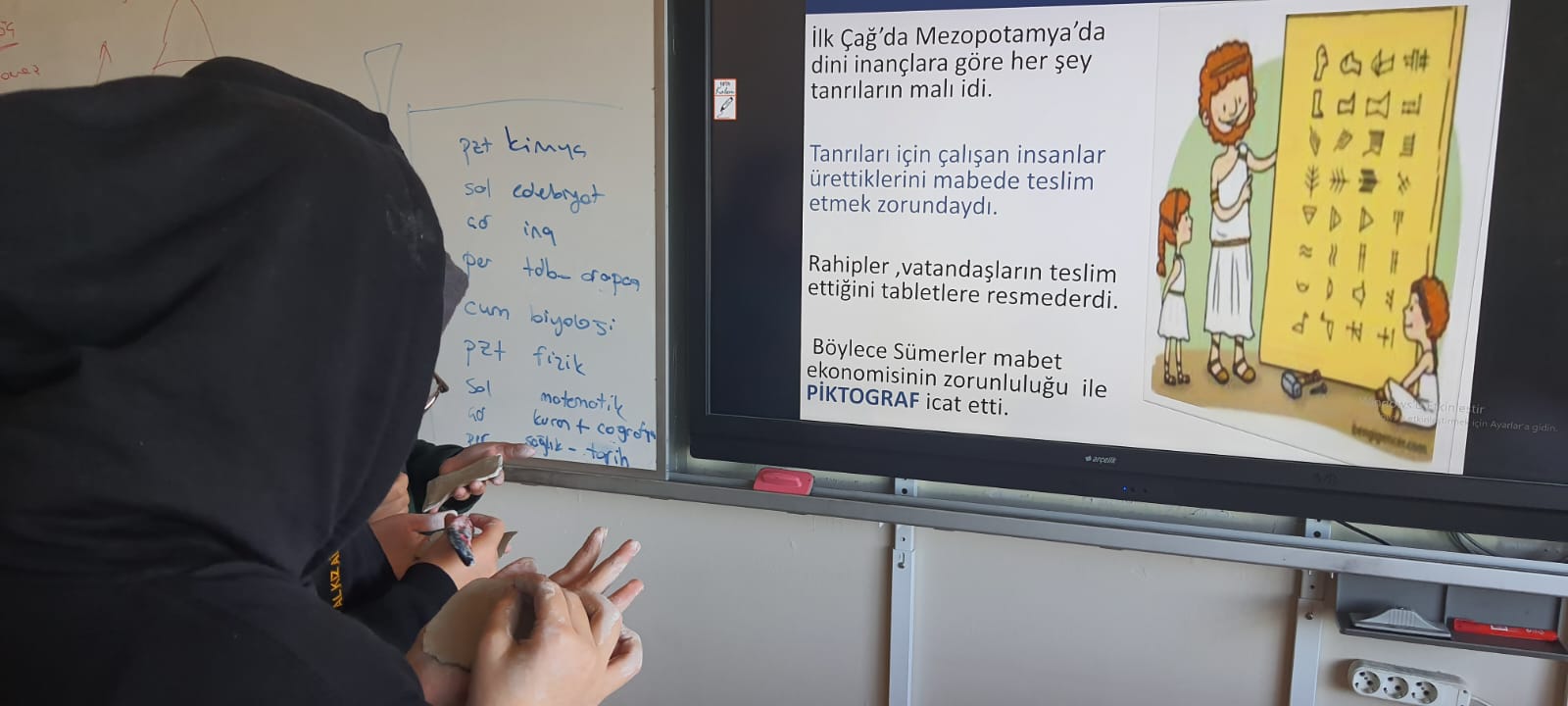 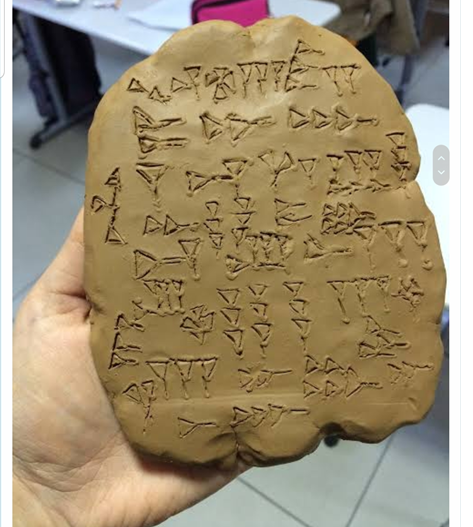 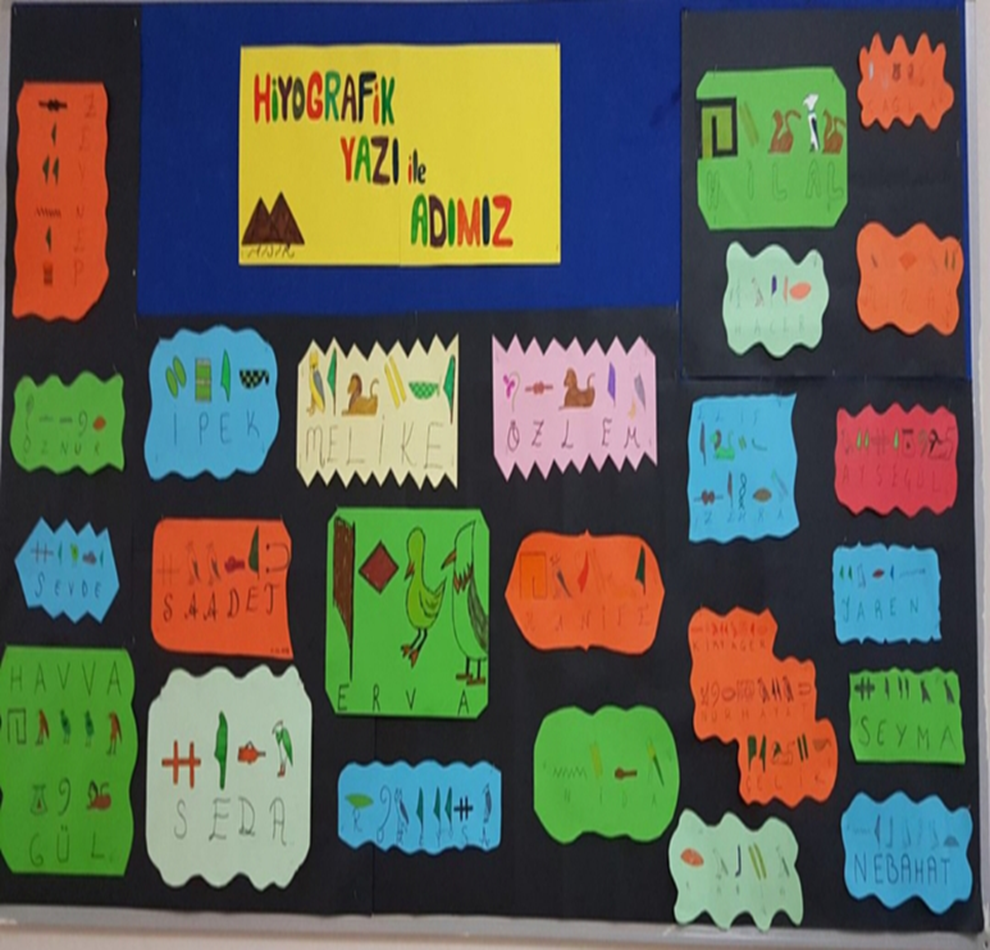 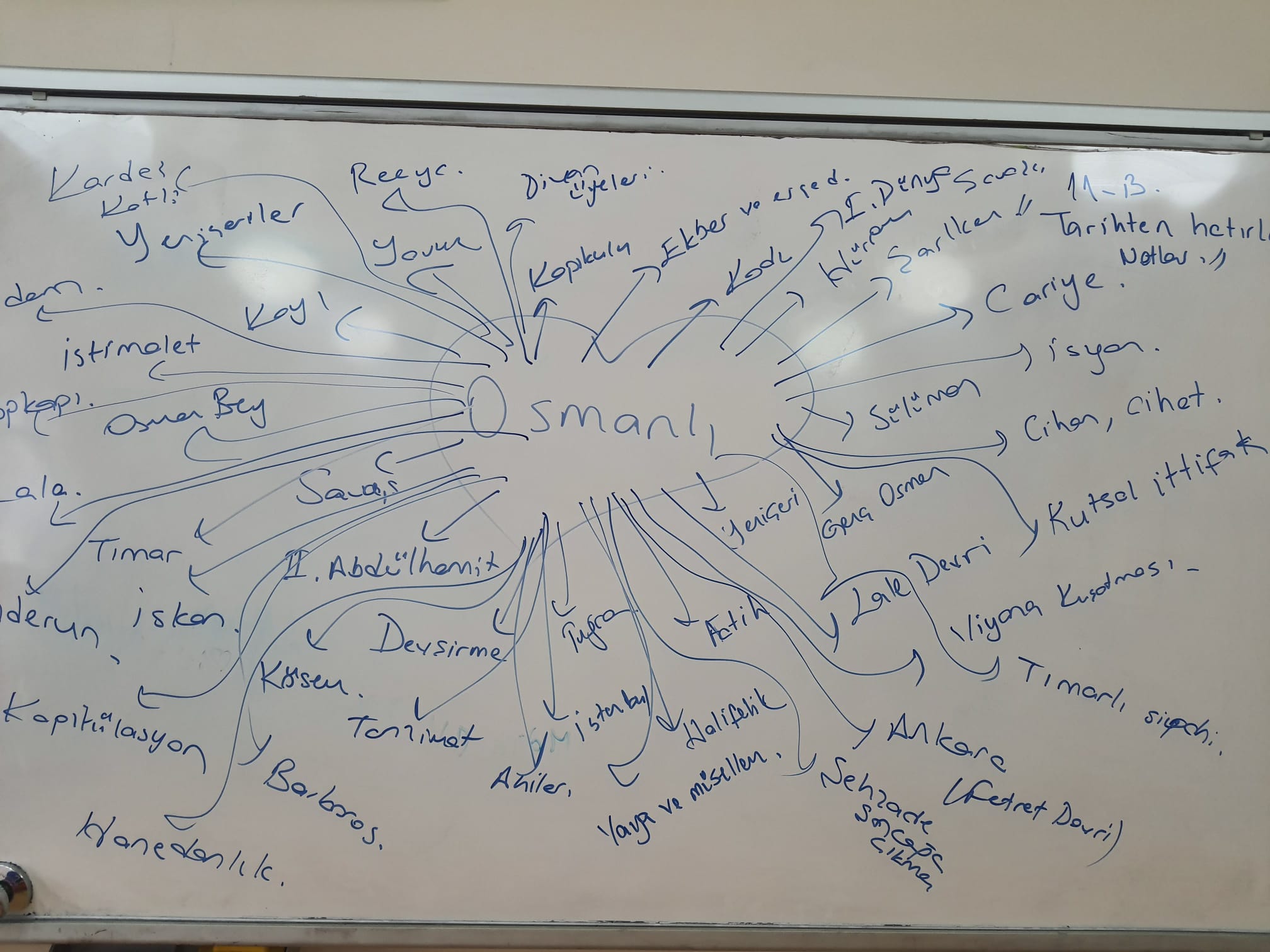 ……….deyince aklımıza ne geliyor?
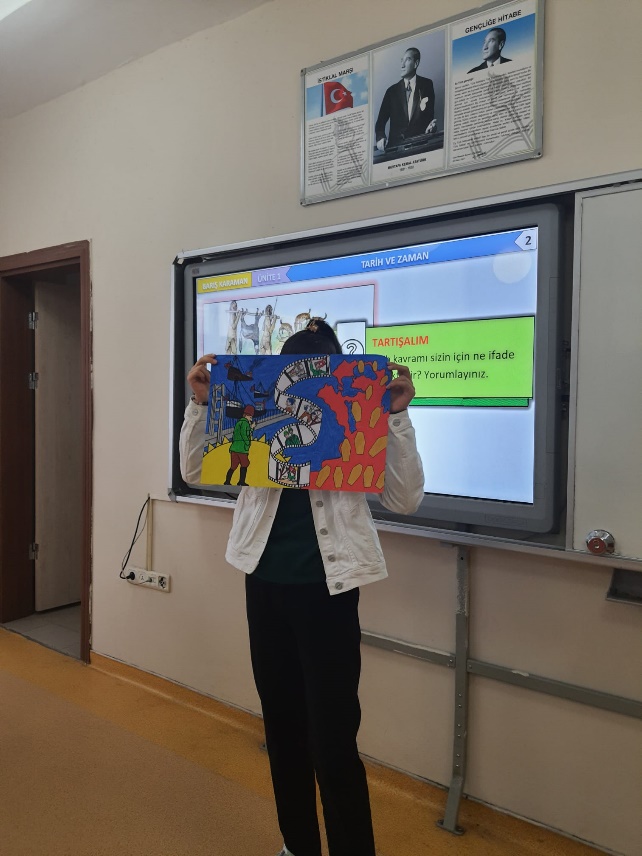 Kavramları resmederek öğreniyorum
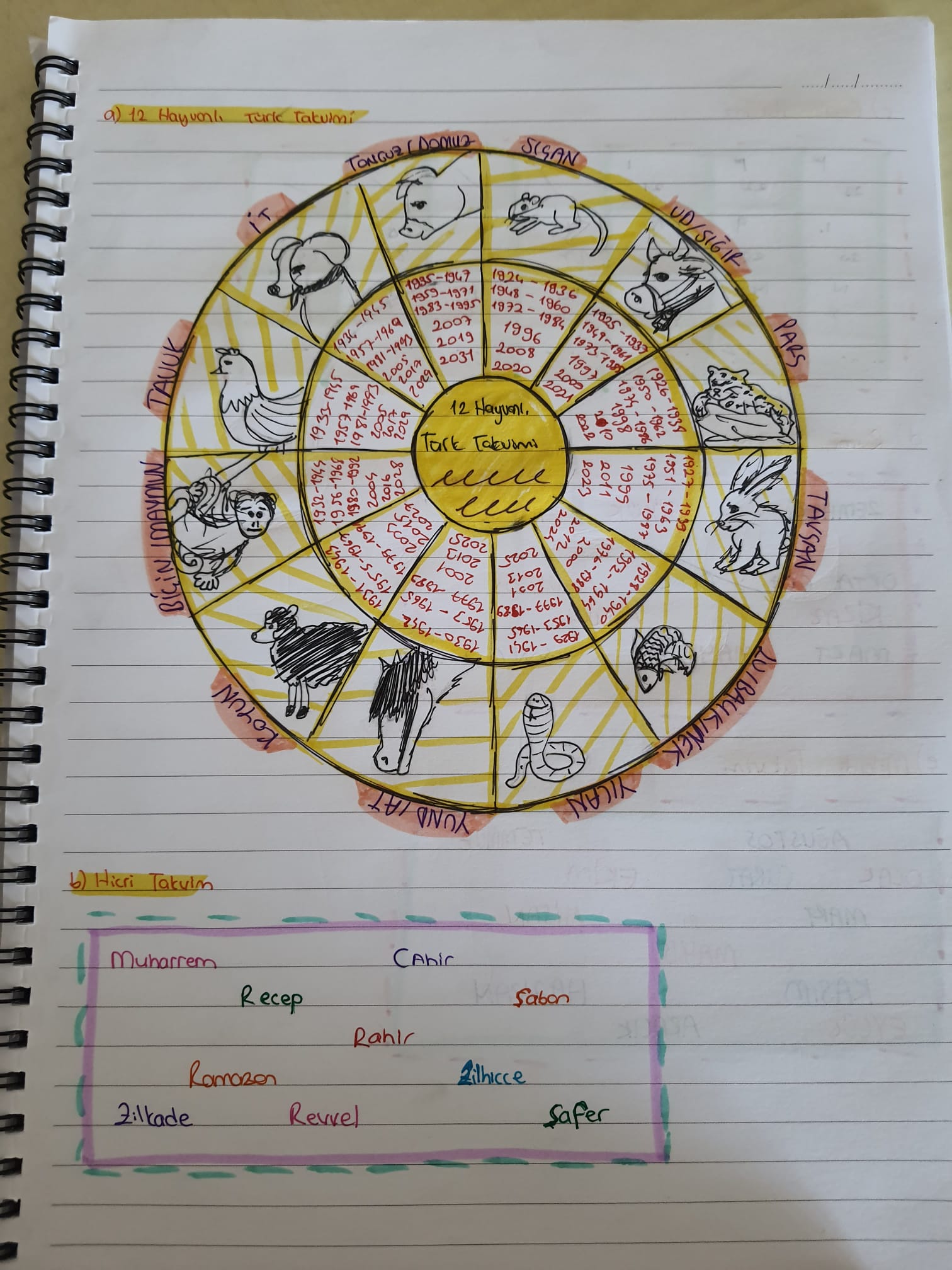 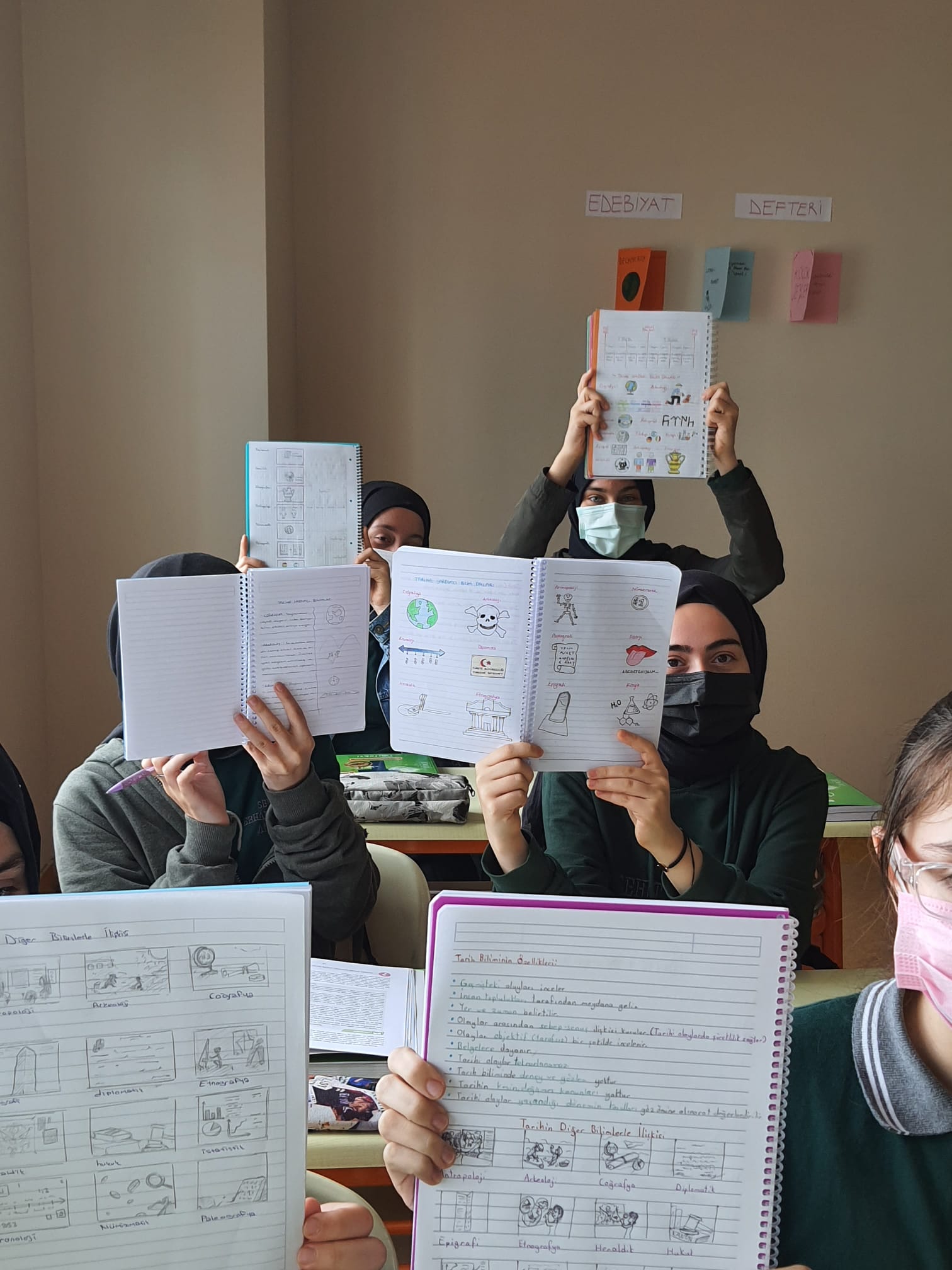 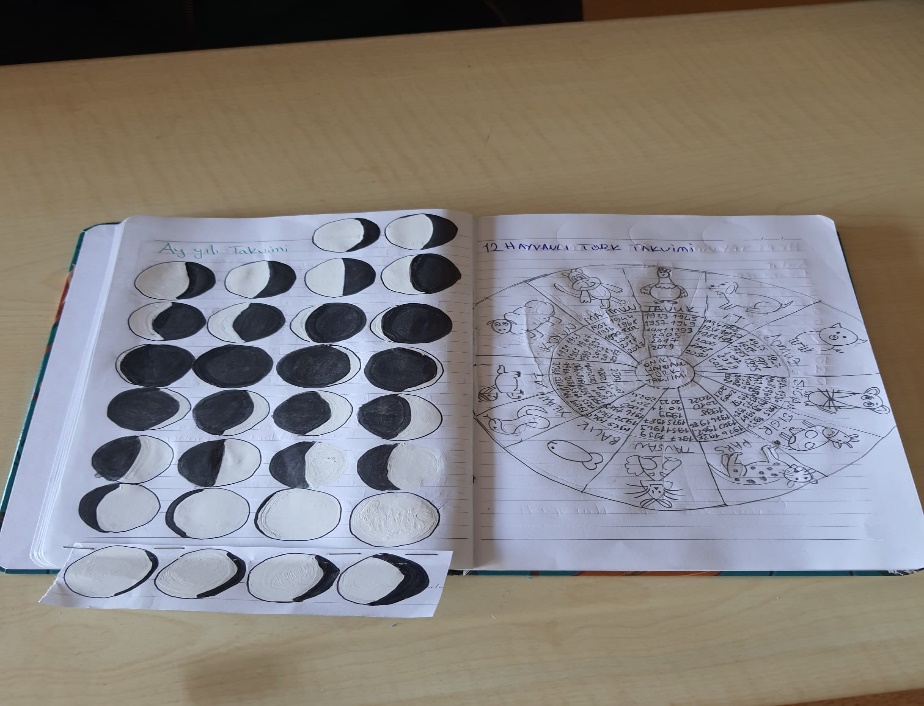 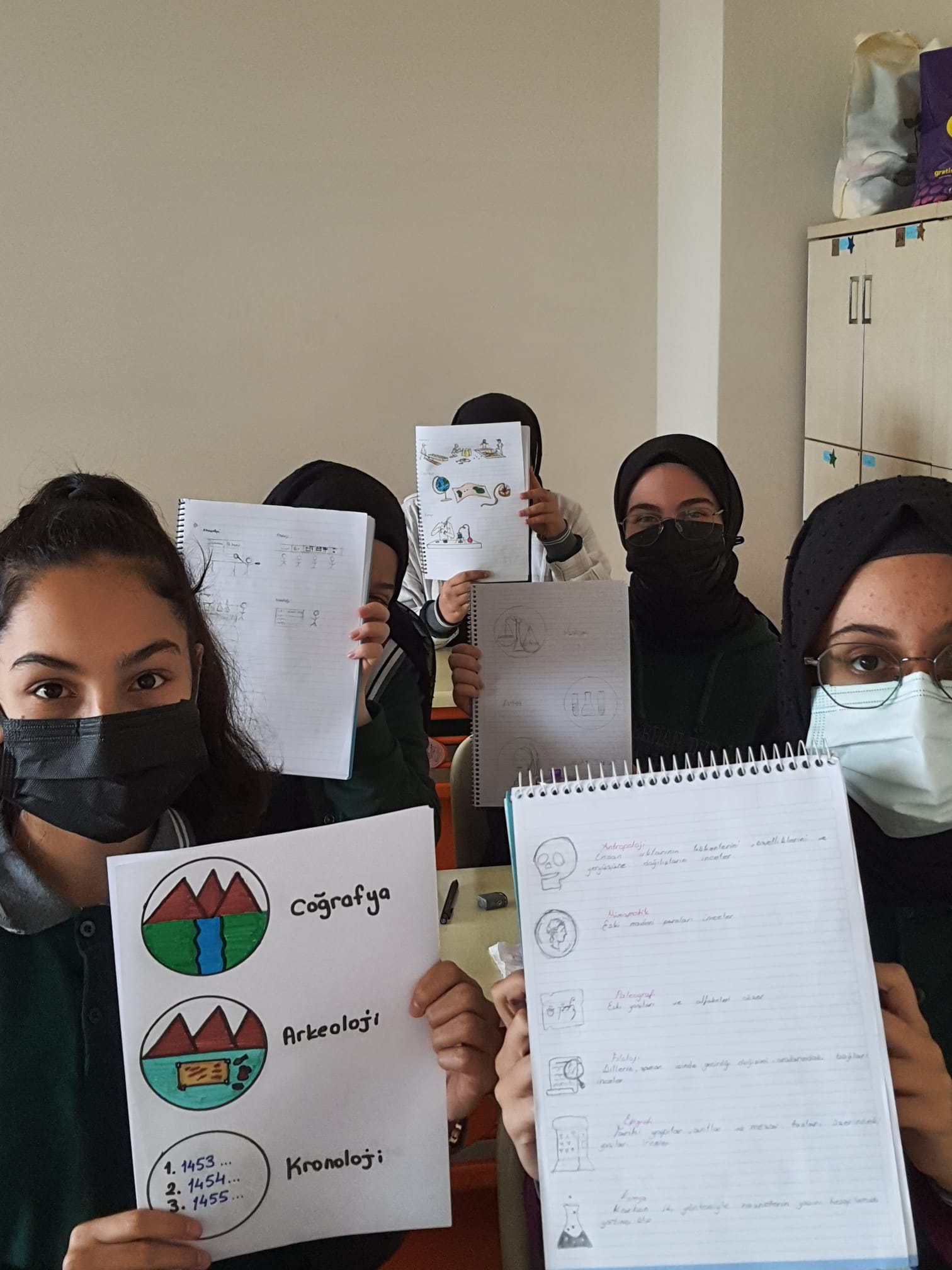 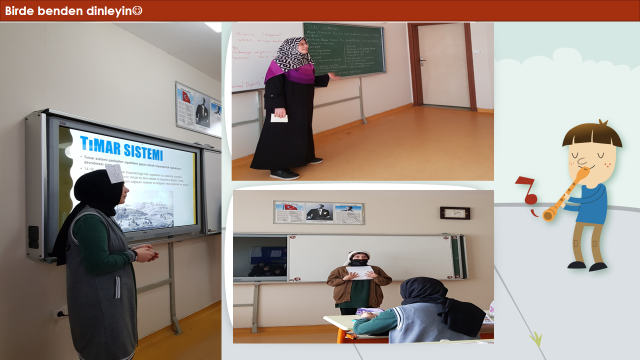 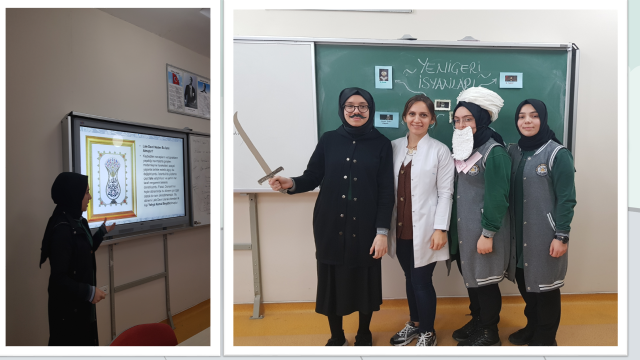 Videolara kendini kaptıranlar
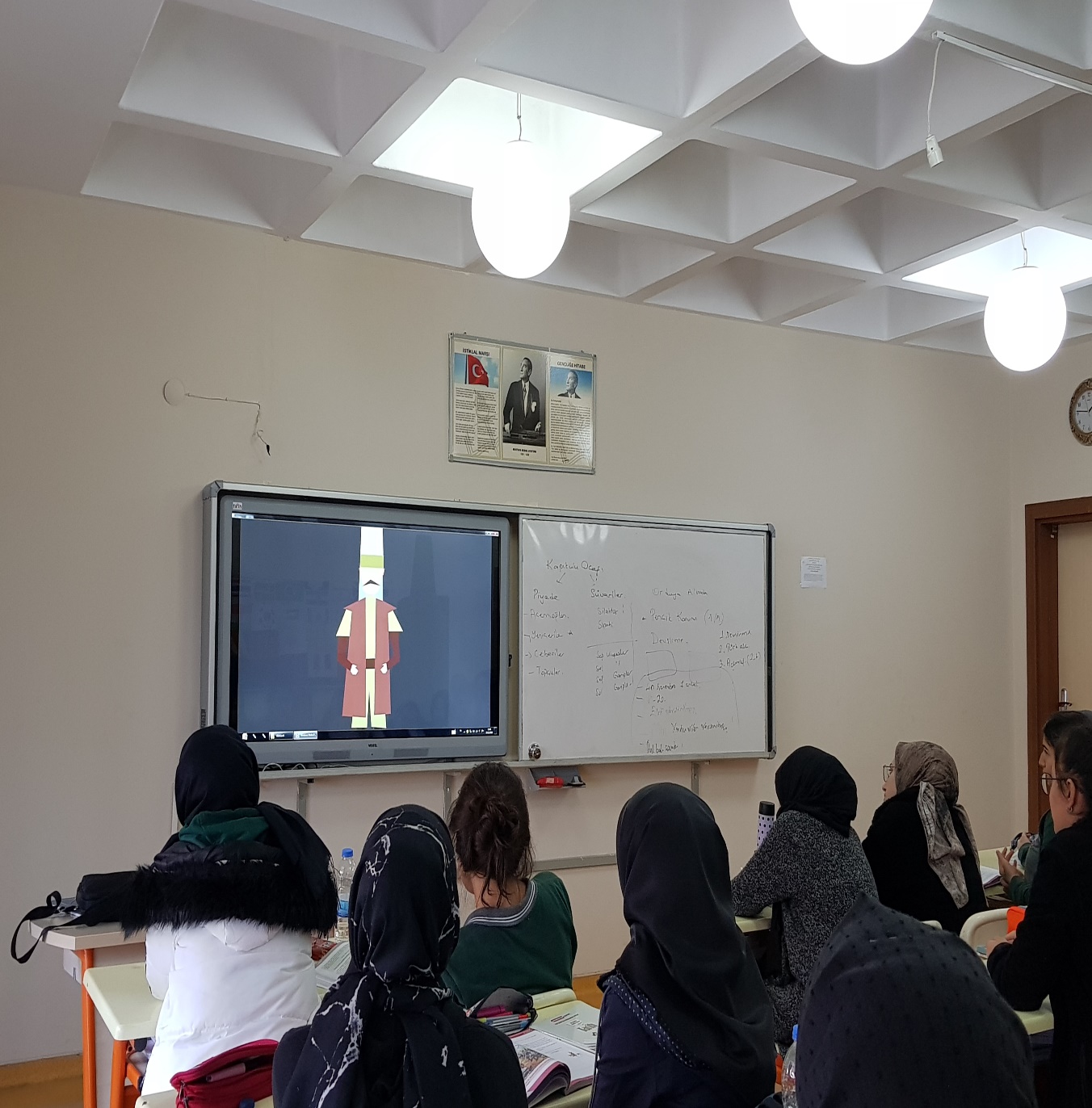 BİR YENİÇERİNİN HİKAYESİ
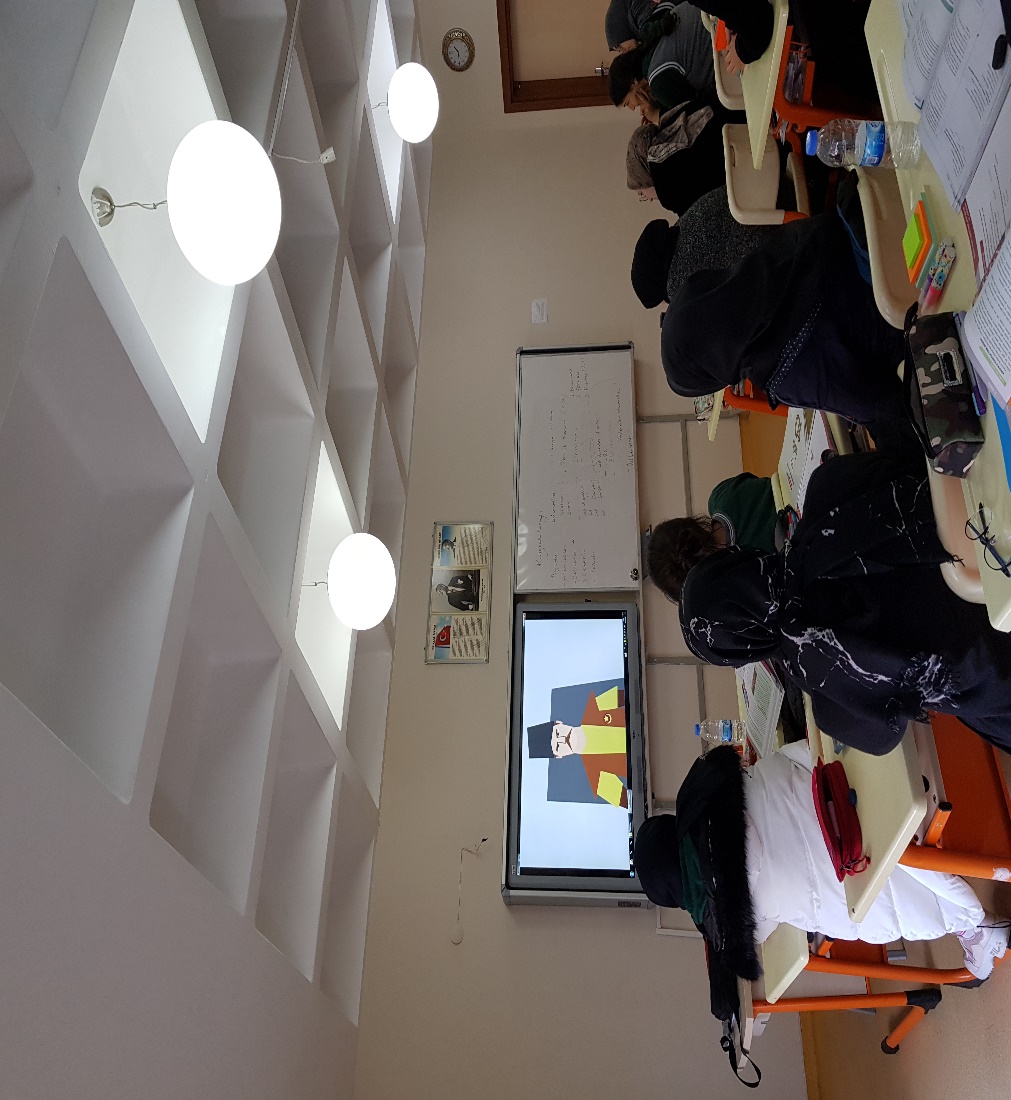 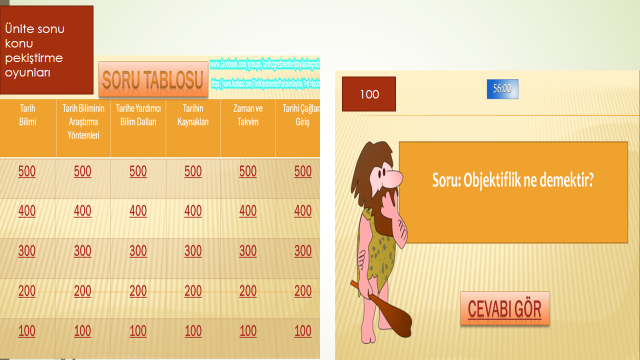 11.Sınıf düzeyinde….
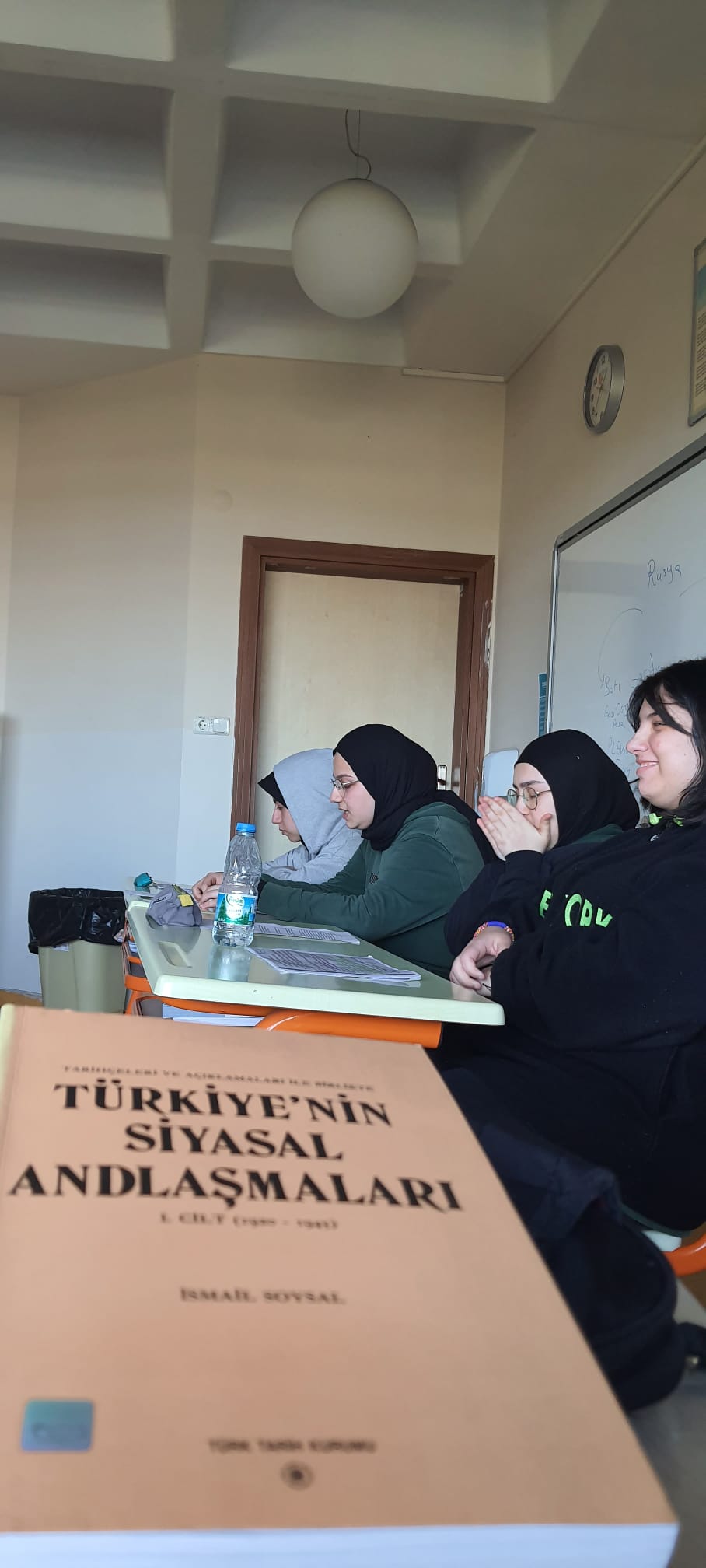 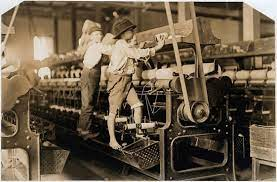 Sanayi inkılabını işlerken fabrika ziyareti
Makale inceleme
Ortak kitap okuyup değerlendirme
Bir konu üzerinde münazara yapma
Sınıf içi sempozyum
Bilgi yarışmaları
Tarih tabu kartları hazırlama ve oynama
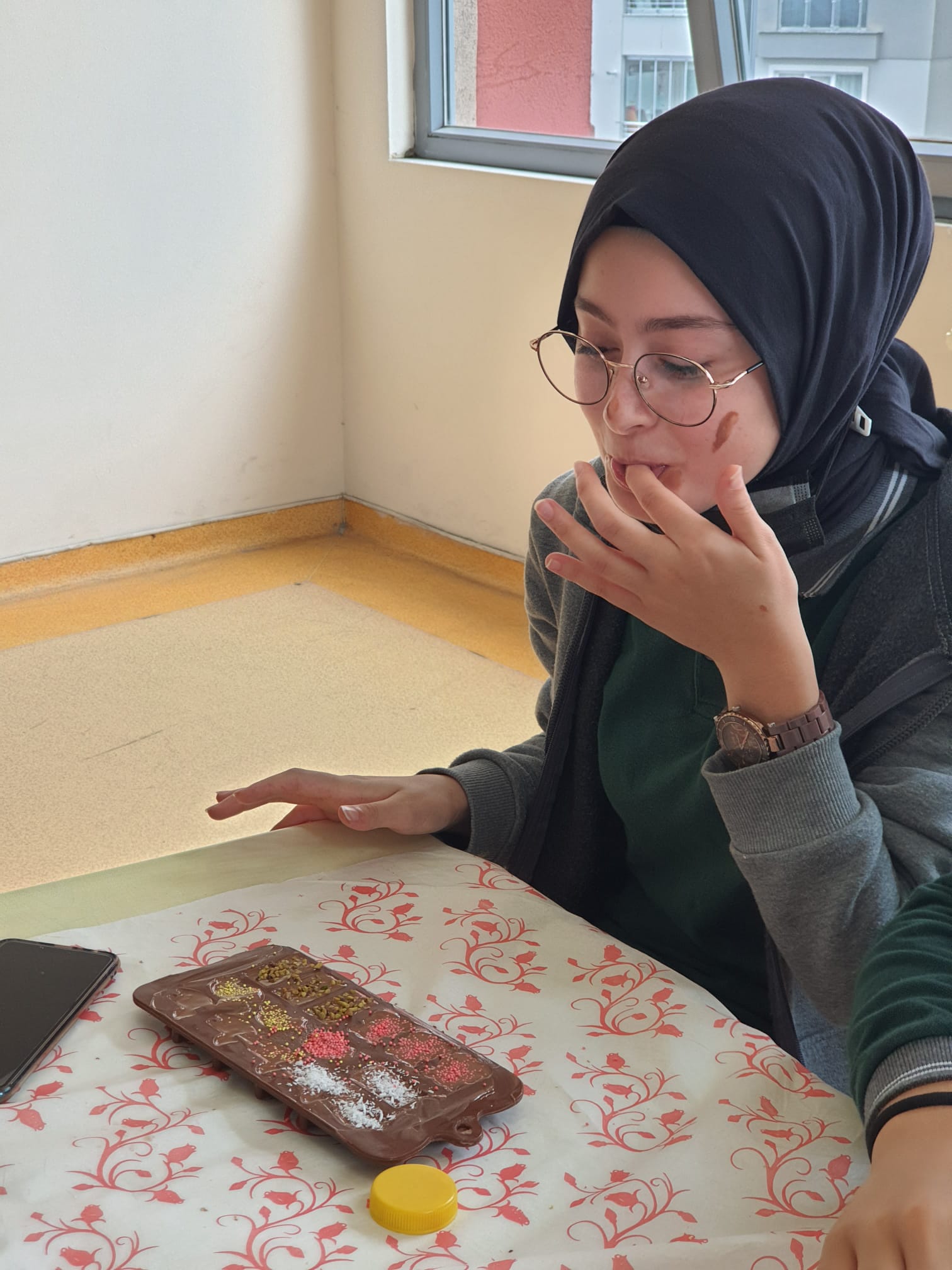 Çikolata Workshop
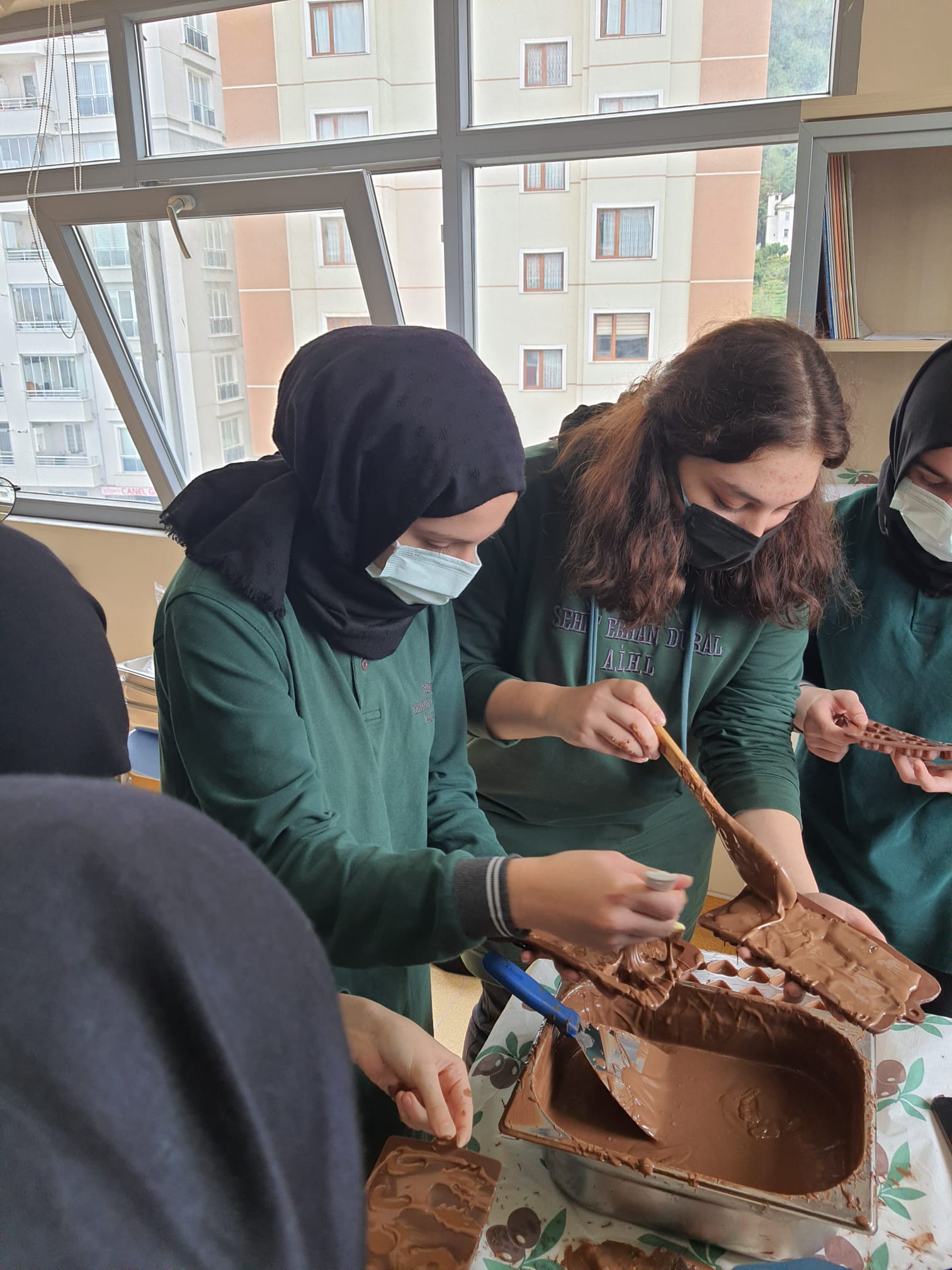 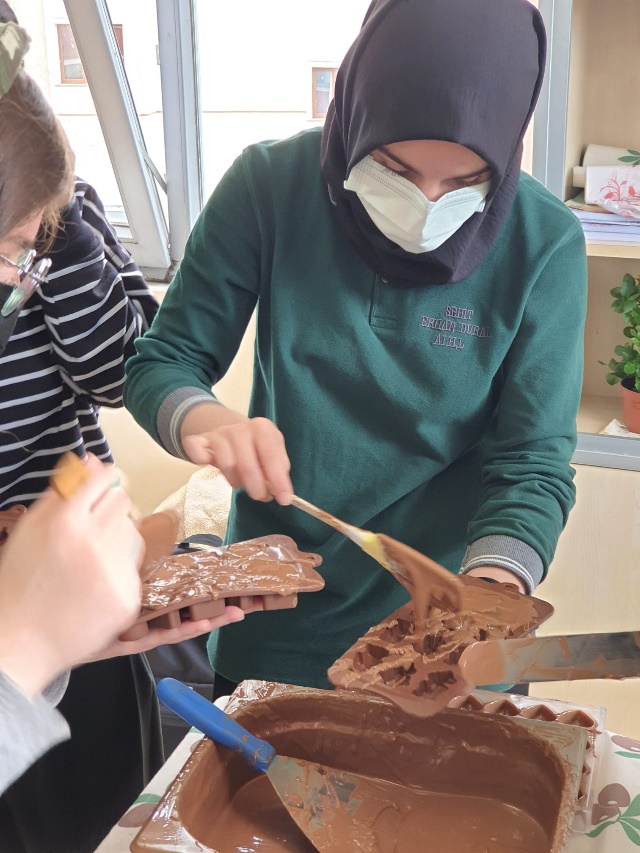 Sempozyum’a bildiri ile katıldık….
Gezisiz bir yıl olmaz
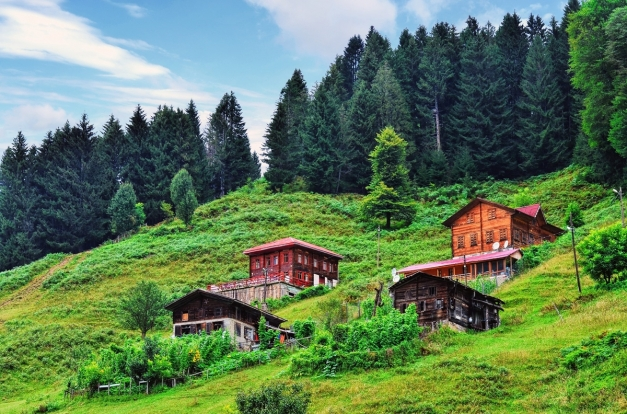 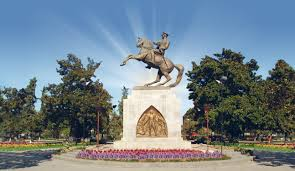 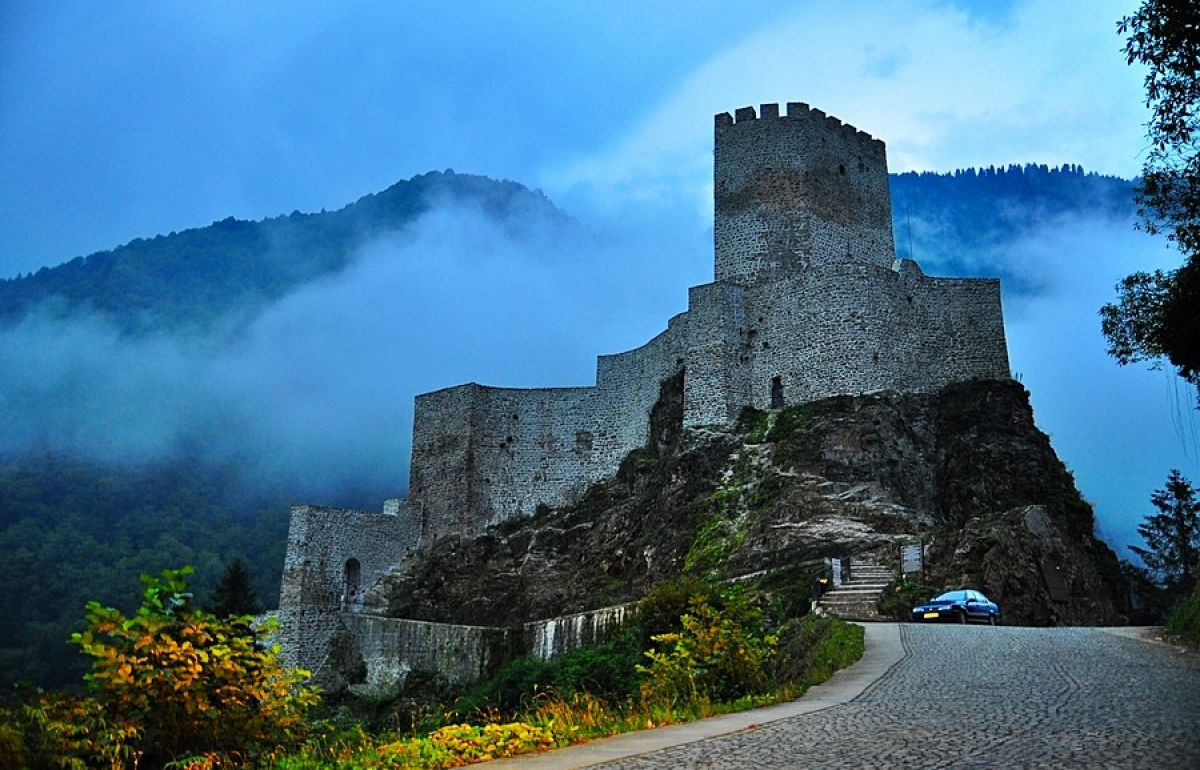 Kültür gezileri
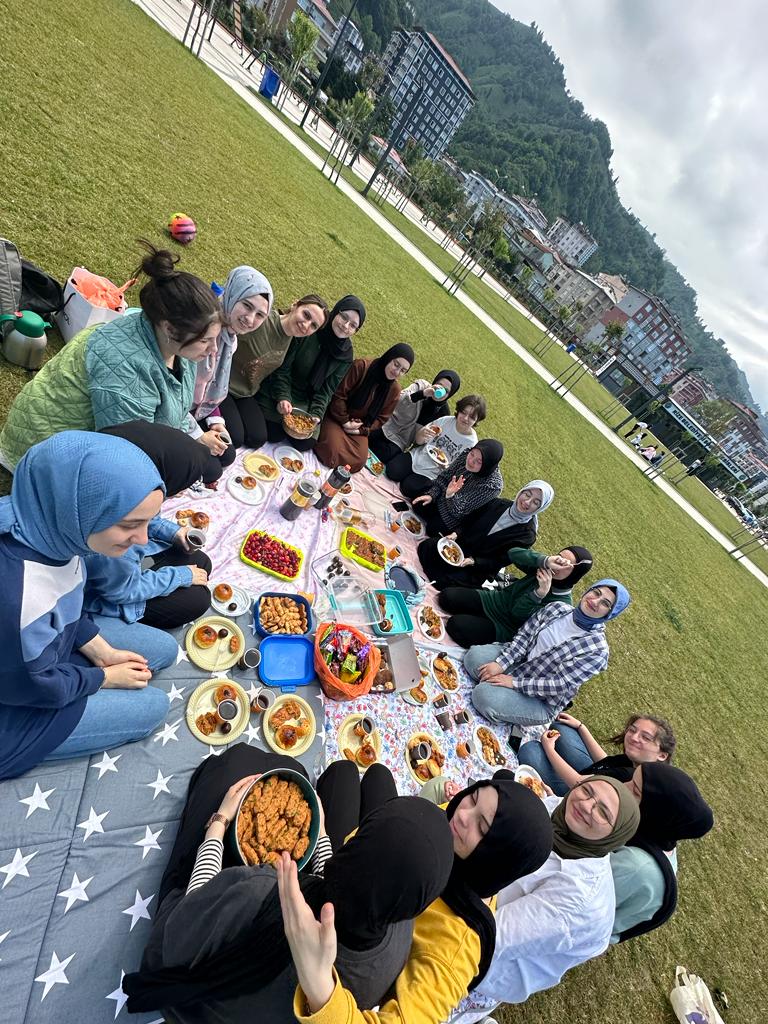 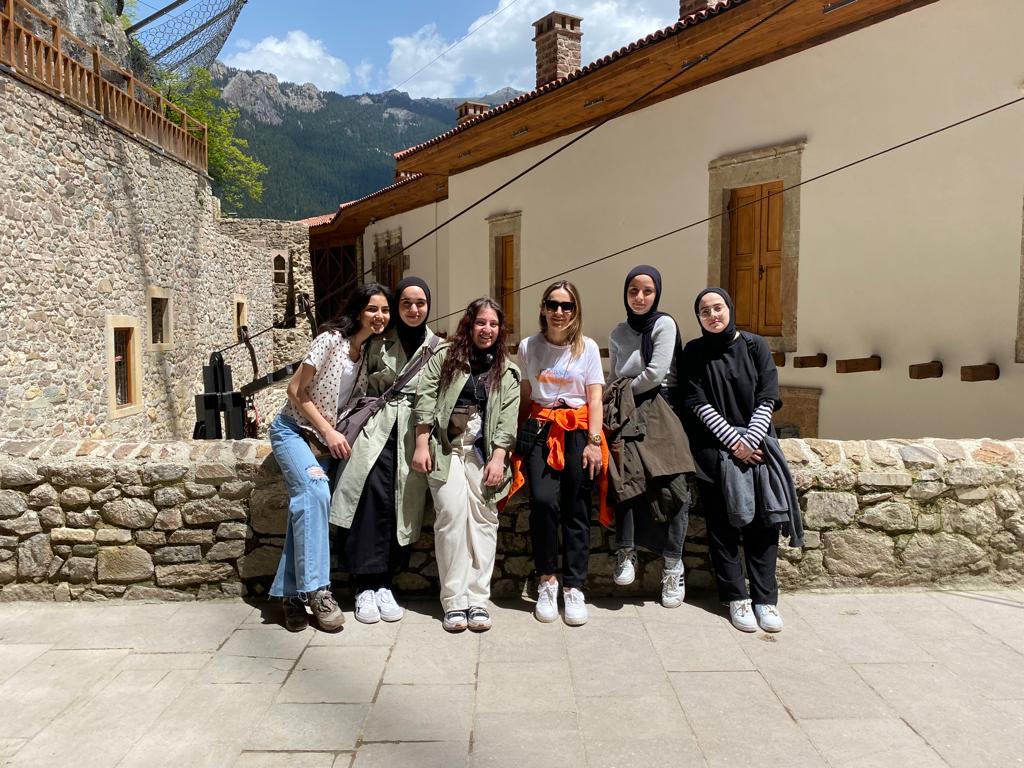 Dönemi tatlı kapadık….
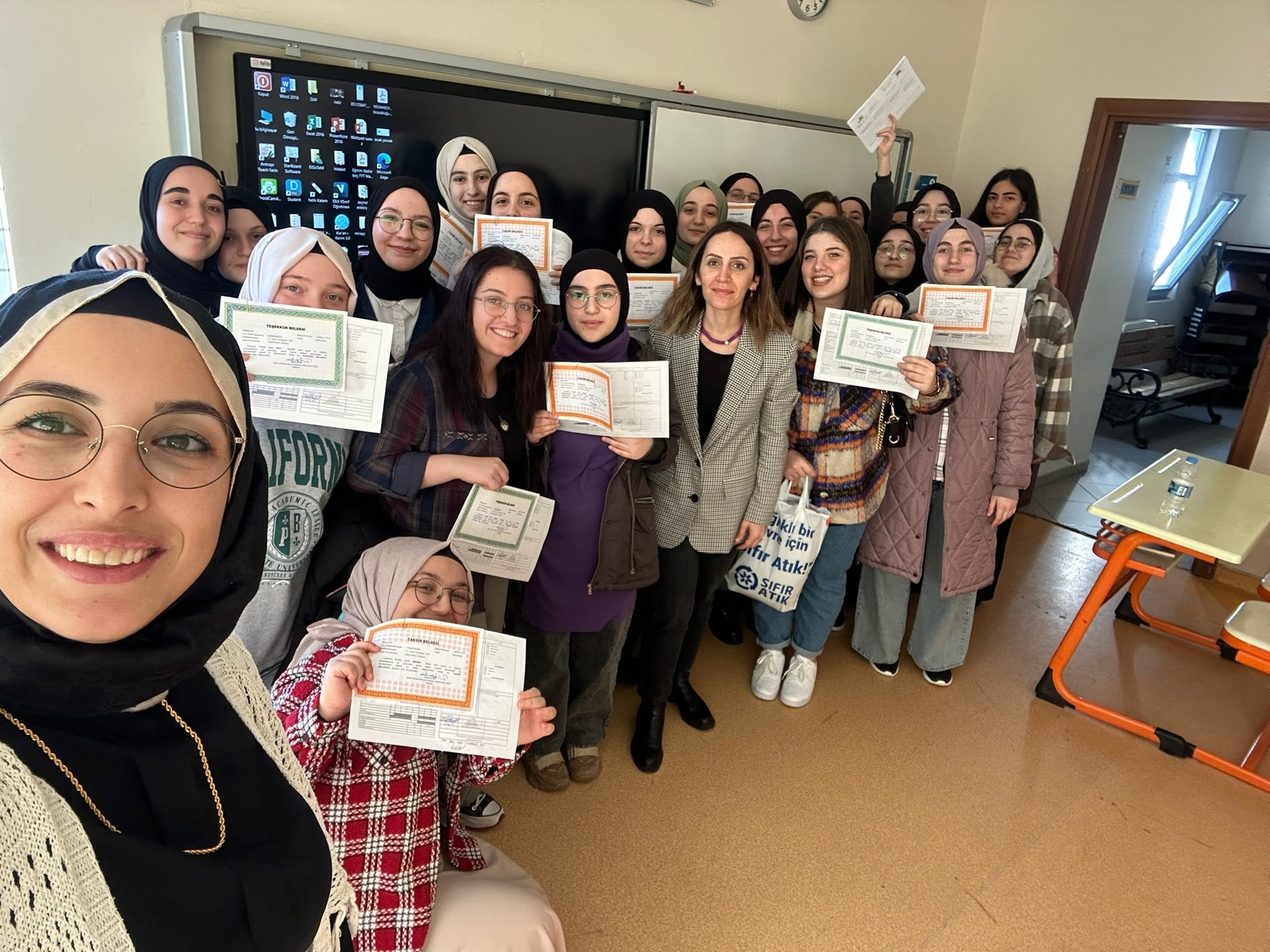 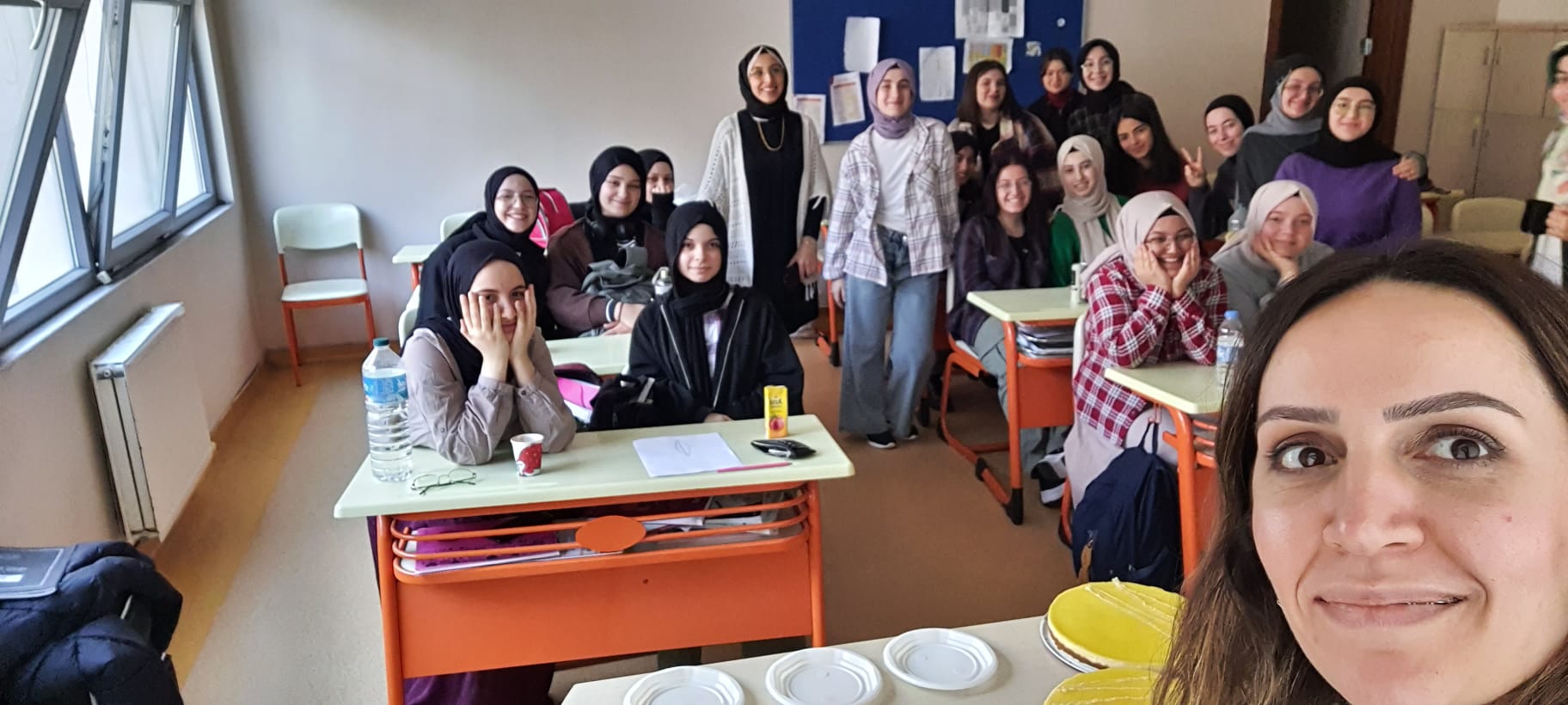 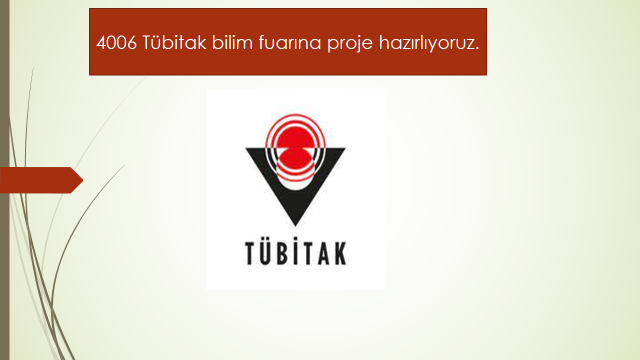 Özçekim etkinliği hazırlama
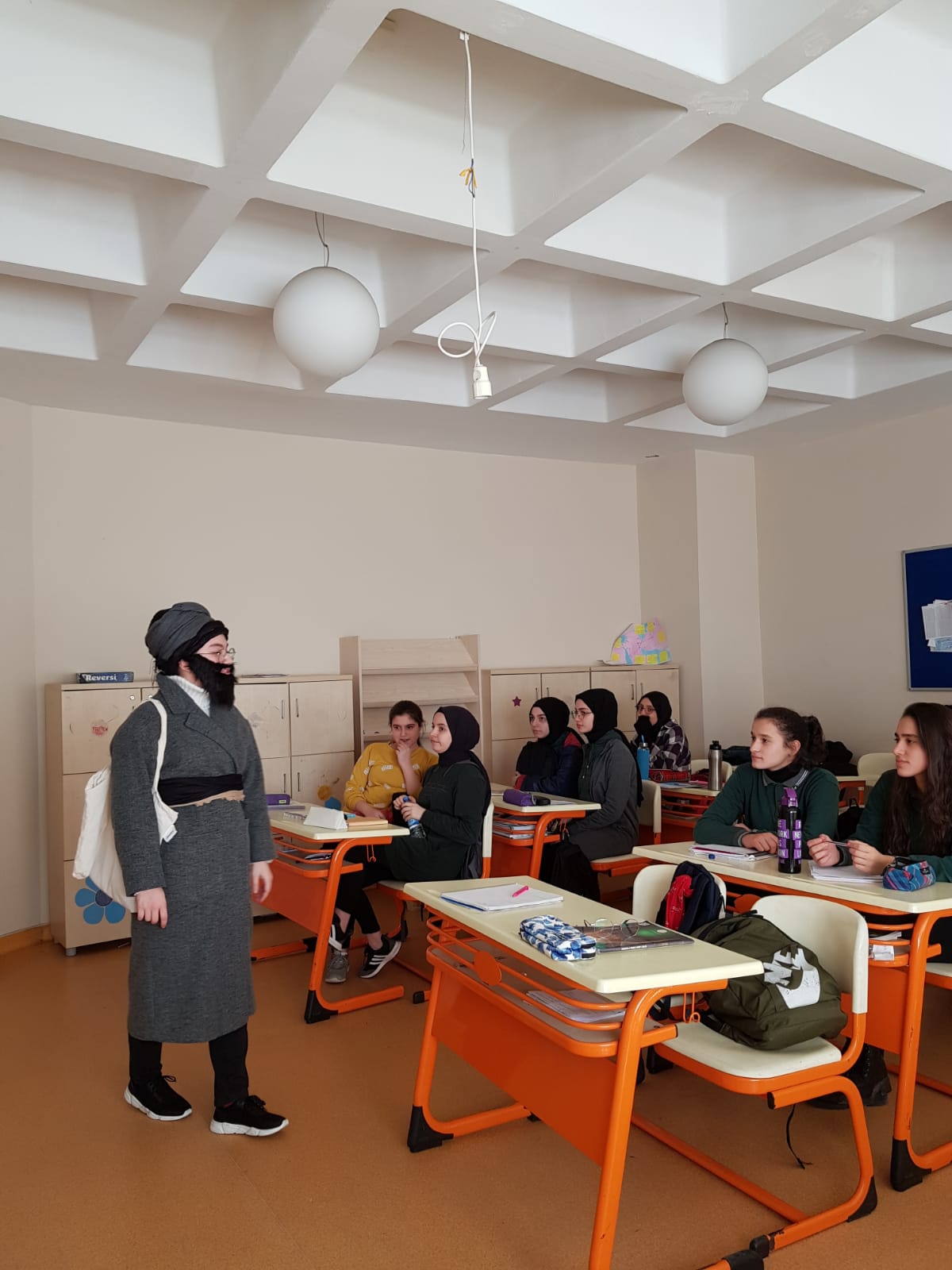 Ansızın sınıfa konuk olan Evliya Çelebi…
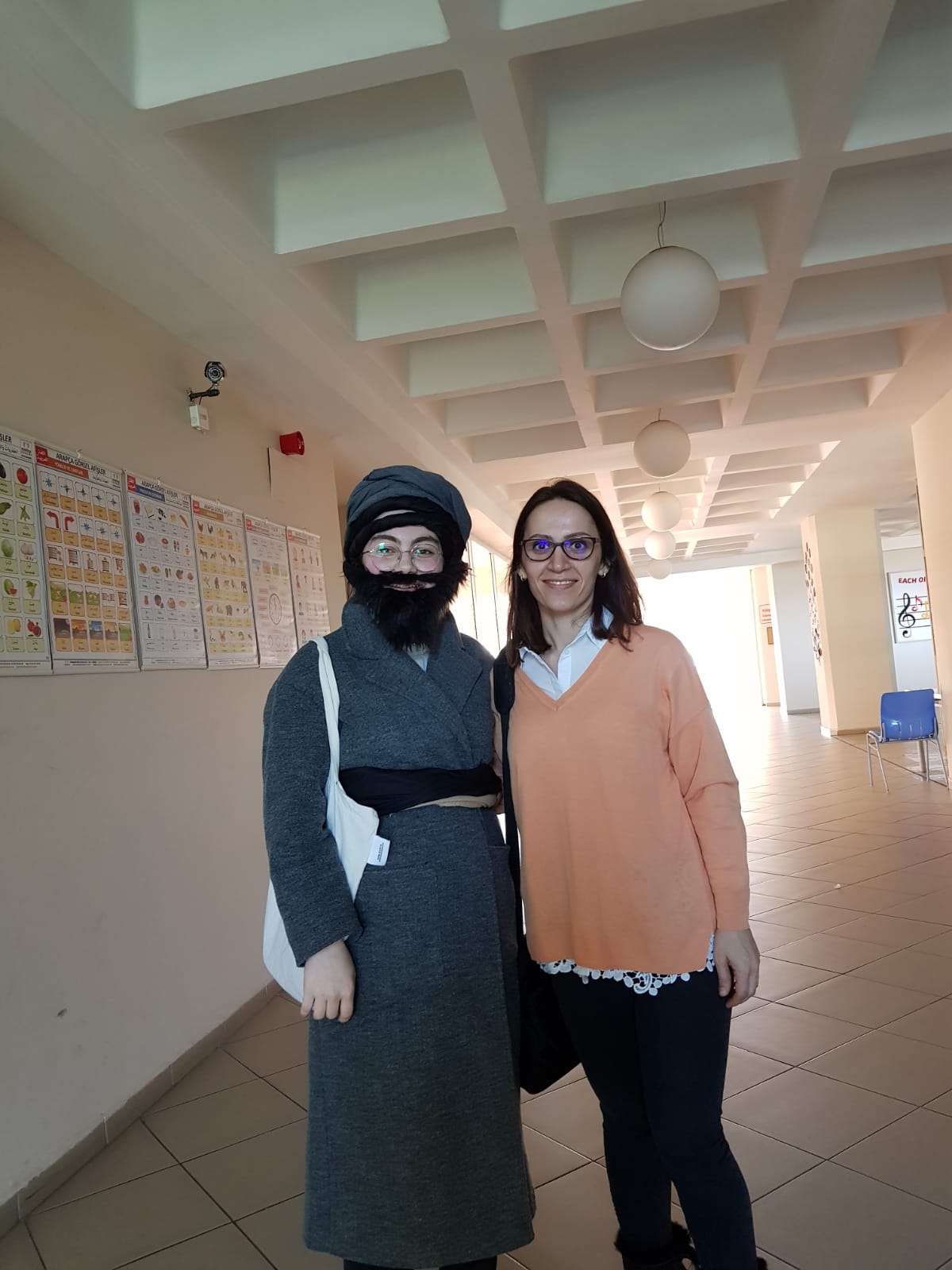 Belirli gün ve haftalar kapsamında;29 Ekim Cumhuriyet Bayramı
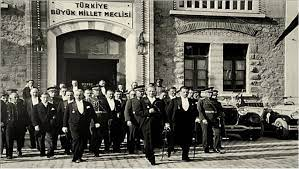 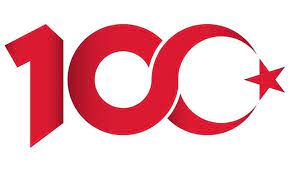 12 sınıflar TYT-AYT planlaması ve uygulanması
Akademik olarak sınava hazırlama
Deneme tarih netlerinin takibi
Deneme sonrası soruların sınıfta çözülmesi ve kısa bilgi hatırlatmalarında bulunma
Ösym sorularının konu bazlı çözülmesi
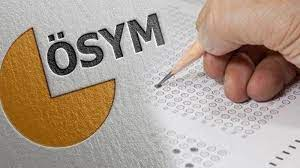 Koçluk sistemi ile hedefimiz üniversite
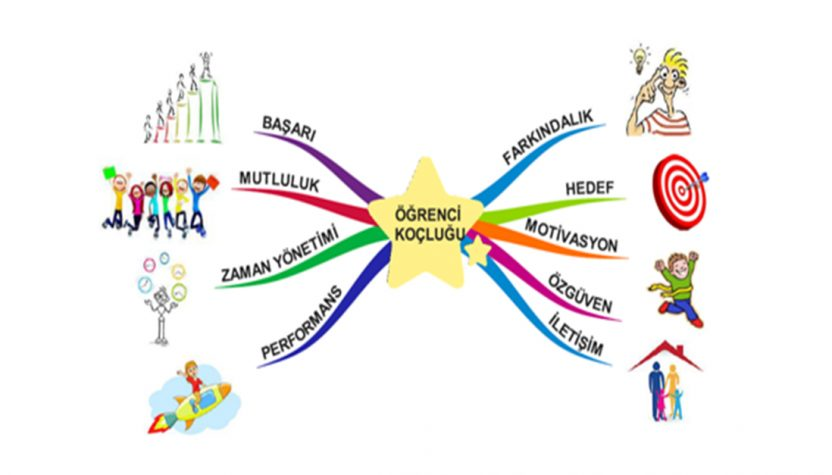 Meslek tanıtım etkinlikleri
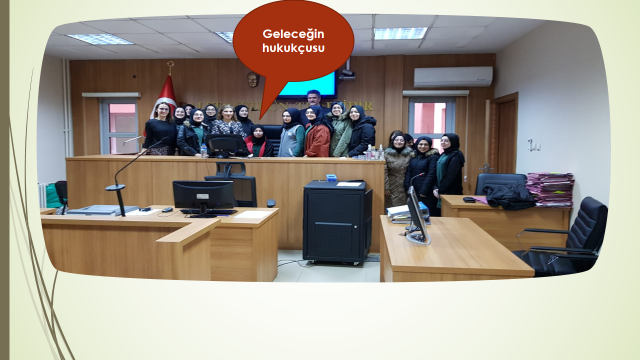